W1MJ Fox Design
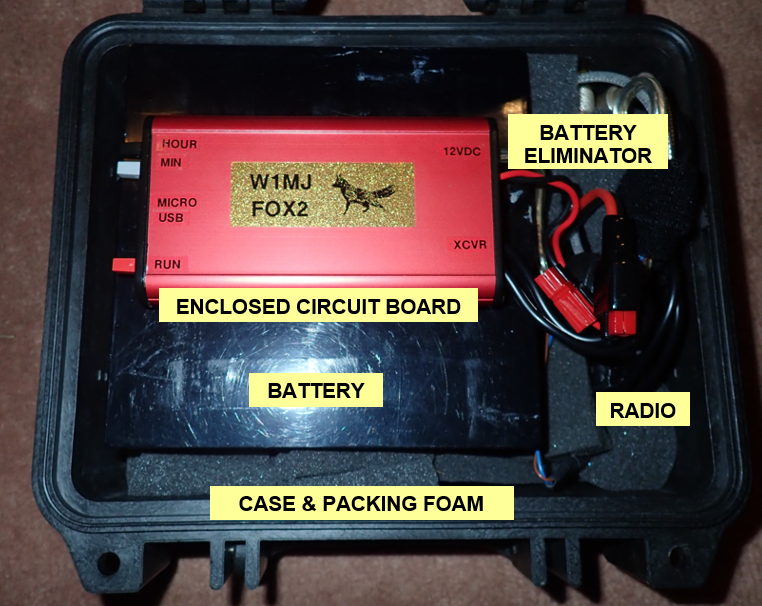 Presented by Eliot Mayer, W1MJ
Waltham Amateur Radio Association
September 27, 2023
W1MJ Second-Generation Fox
Workshop Outline
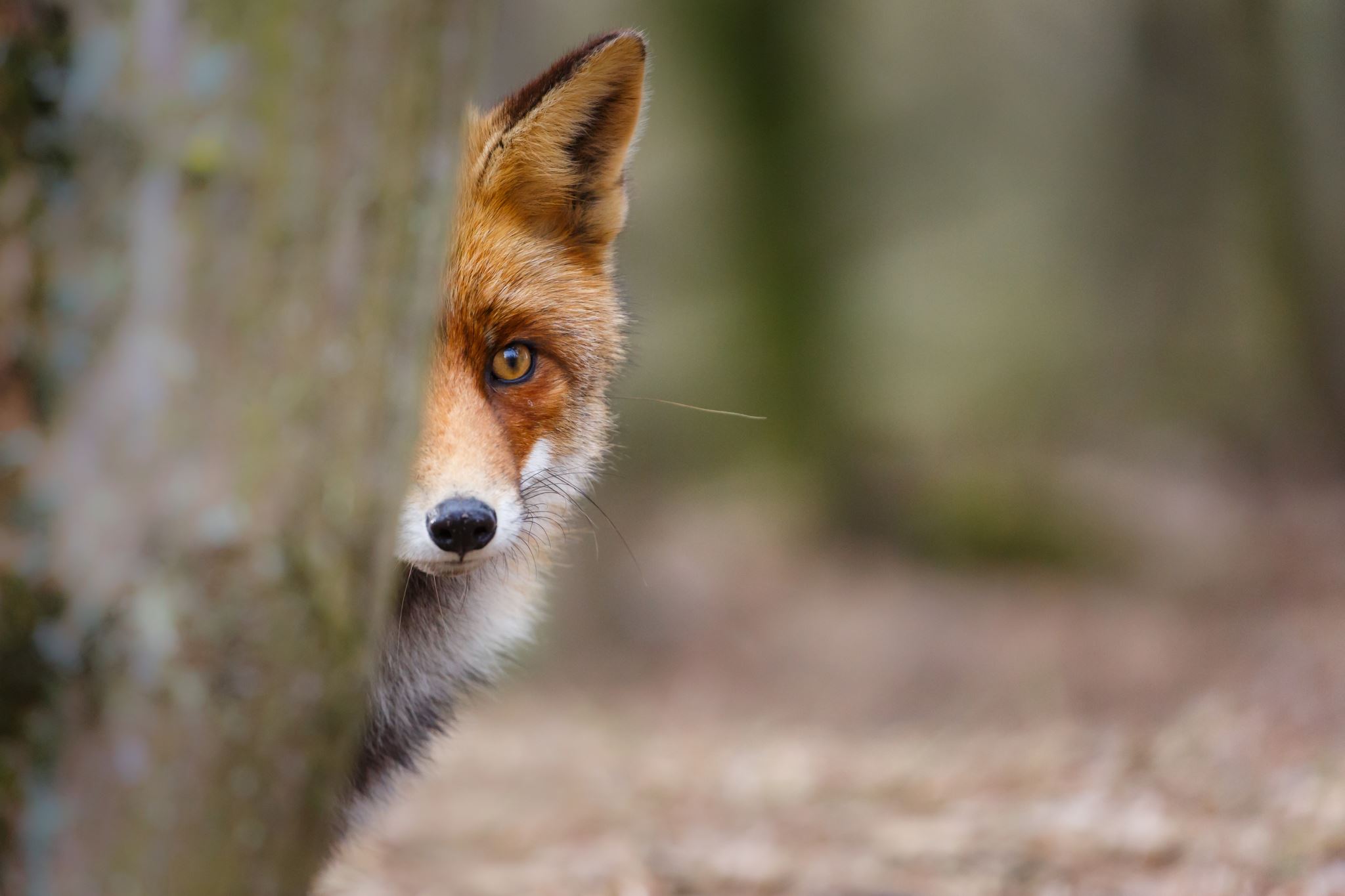 What is a Fox?
W1MJ FOX2 Design Goals
Design Overview
Fox Circuit Board Design
Software Design
Lessons Learned
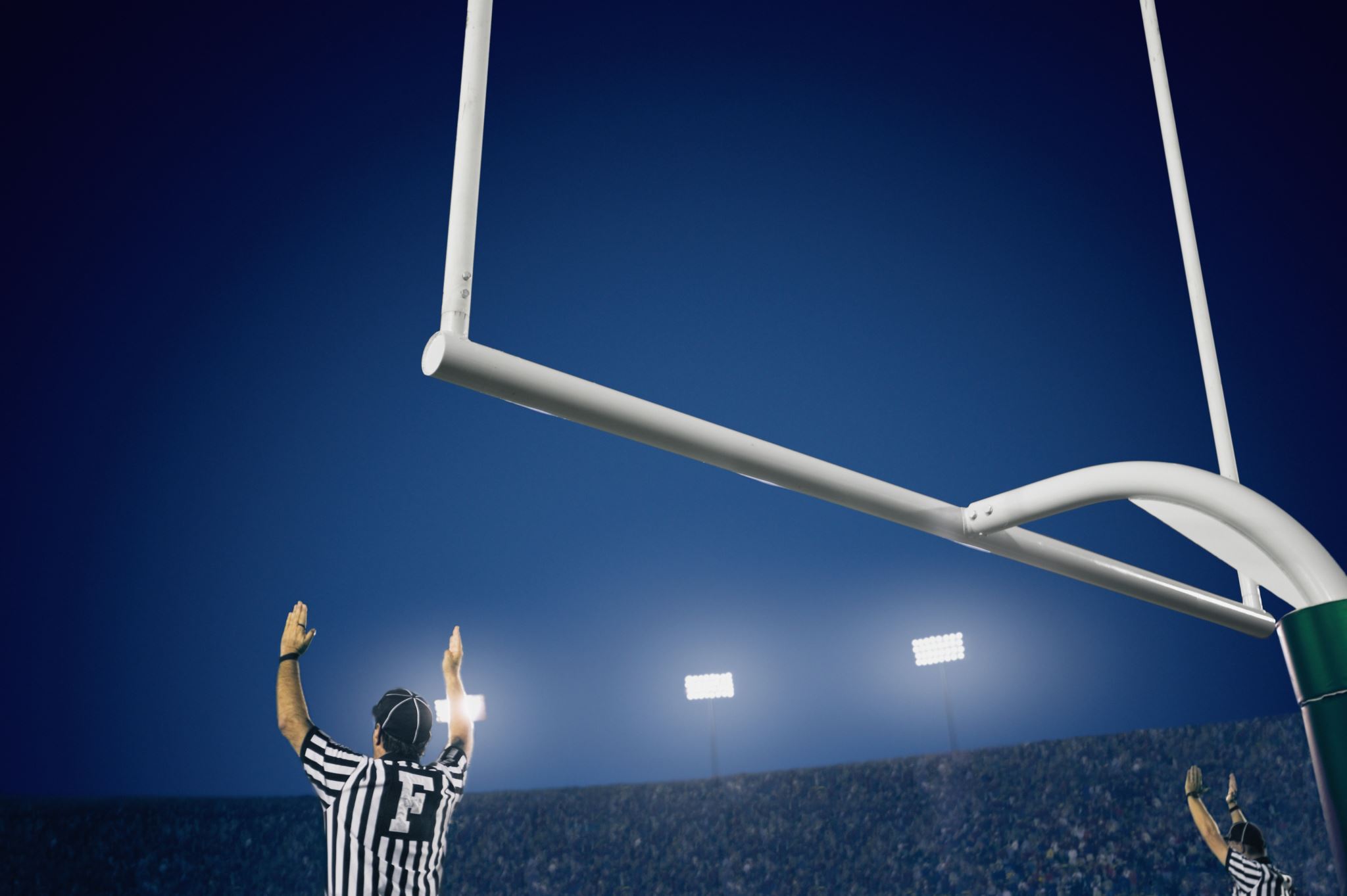 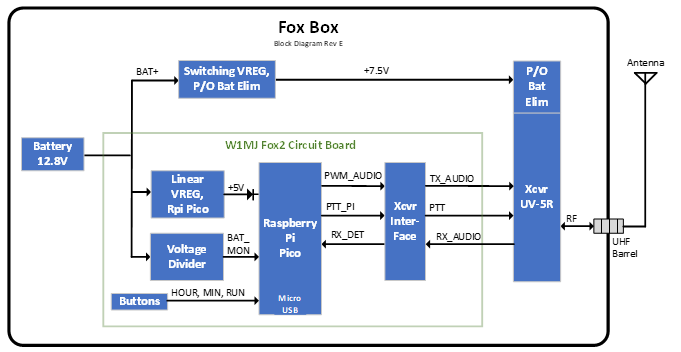 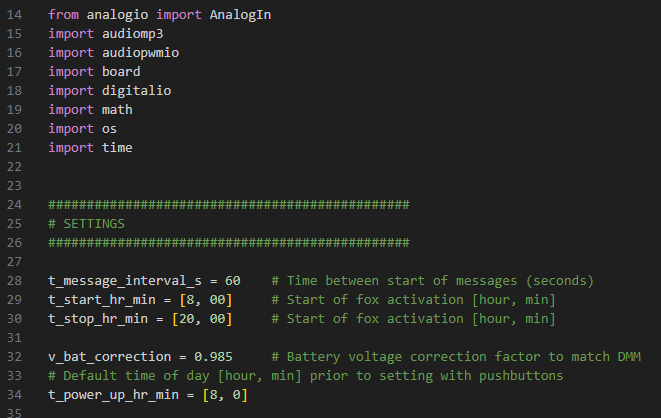 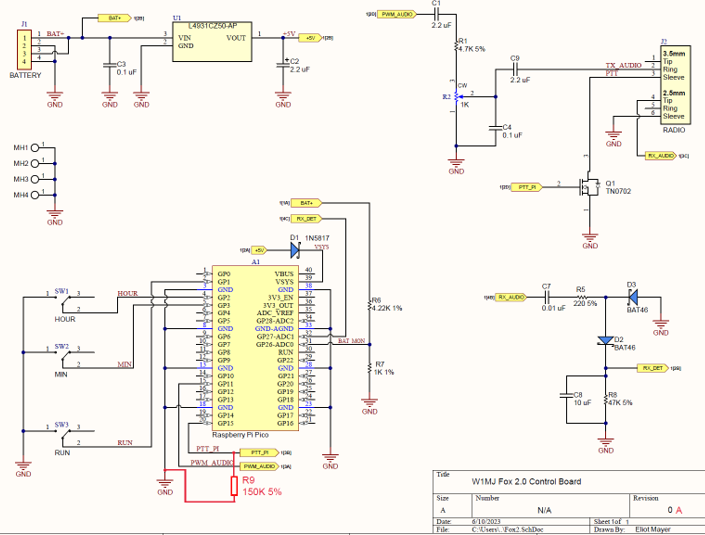 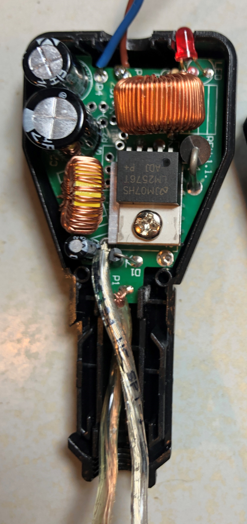 What is a Fox?
Some radio amateurs participate in hidden transmitter hunts for fun or for training, preferably both.
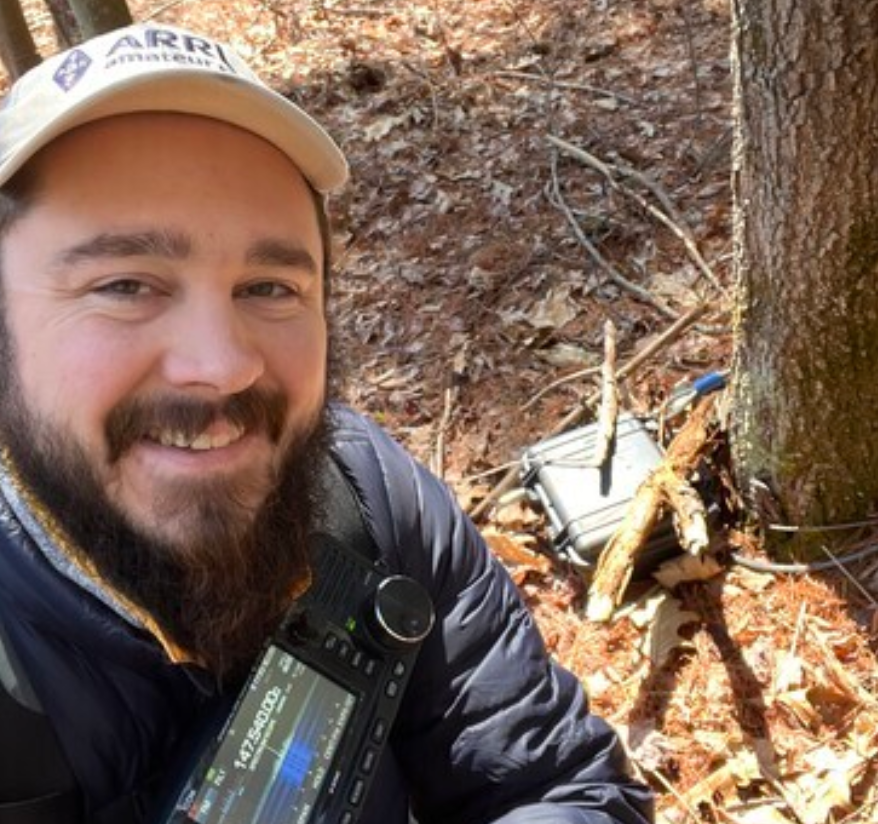 Hidden transmitter hunts are sometimes called fox hunts.  The fox is the hidden transmitter.  It could be a radio ham hiding in the woods, but these days is more frequently an automated transmitter.
Serious Fun!
K1PJW finds joy in locating W1MJ’s Fox
Design Goals, W1MJ FOX2
First-generation fox used an MP3 player with a very simple interface to a Baofeng radio.
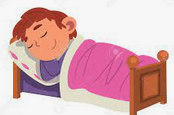 Goals for second-generation fox:
Longer deployments by going to sleep at night or transmitting on demand
 Announce battery voltage
 Stop transmitting when battery is low
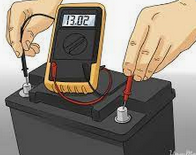 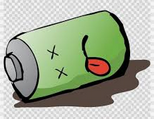 Design Overview
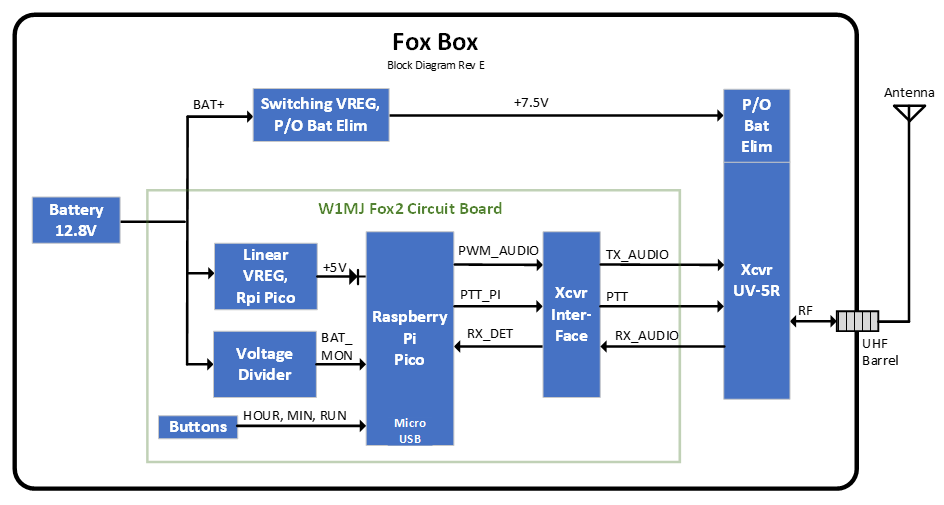 Block Diagram, W1MJ FOX2
Design Overview
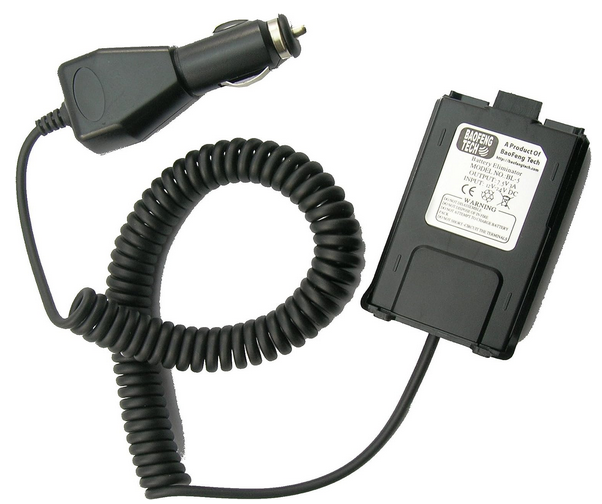 Main Components
Case:  Pelican 1200 Black
 Battery: 12.8V 30AH LiFePO4 
 Radio: Baofeng UV-5R
 Battery Eliminator:  Baofeng Tech BL-5
 Circuit Board
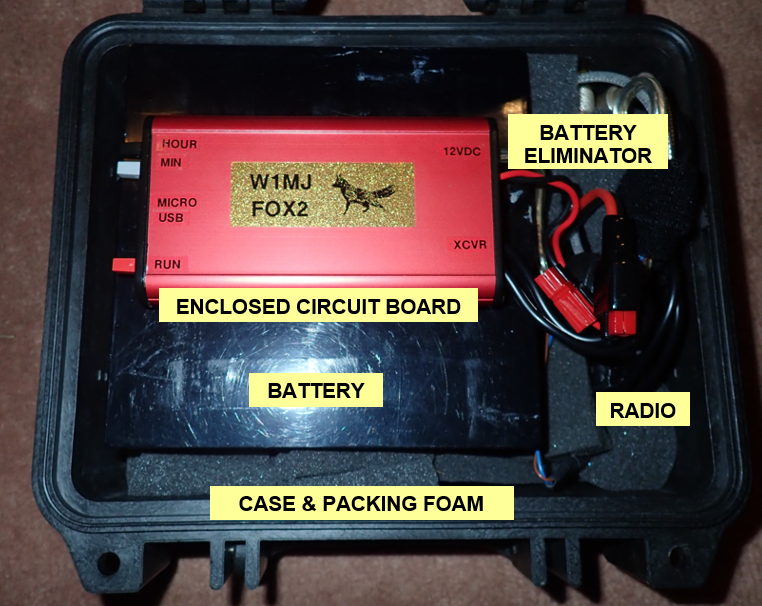 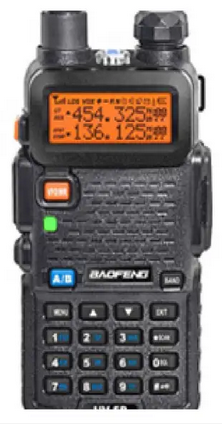 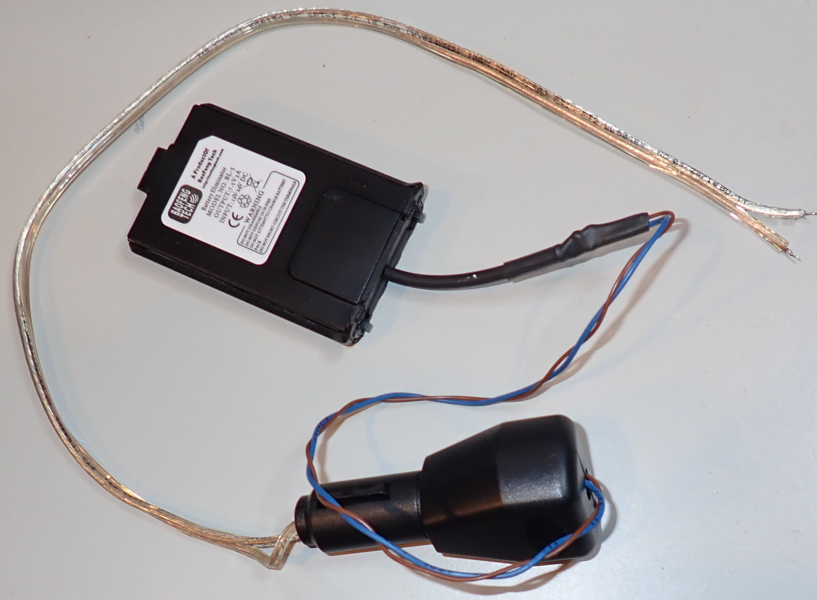 Design Overview
K1MJC’s Fox Assembly
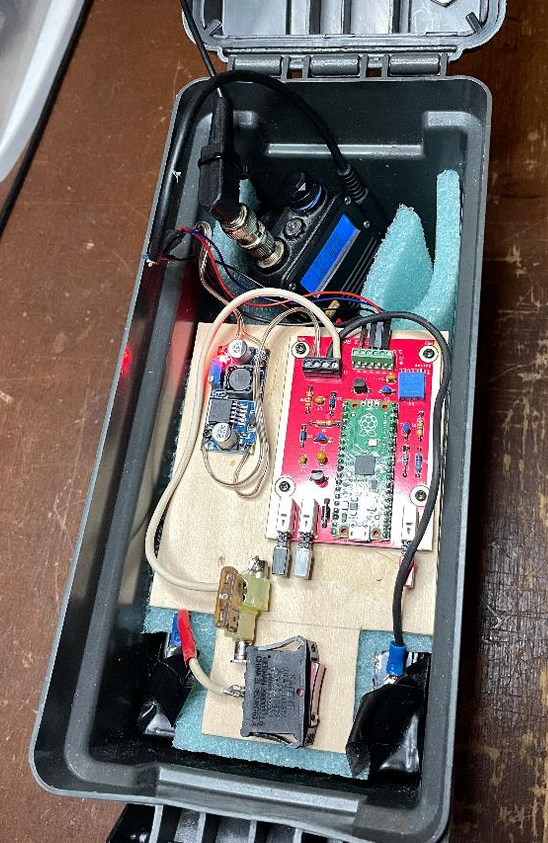 Case: Harbor Freight 0.30 Cal Ammo Box
 Has Power Switch
 Has Fuse
 Baofeng F8HP Radio
12V 15AH Lead Acid Battery
 DZS Elec Voltage Regulator
Design Overview
Why Raspberry Pi Pico?
Heard about it at a QSO Today Expo tech forum 
 Capable of implementing the design goals
 Low power consumption: 5V x 26 mA = 130 mW
 Small: 51 x 21 mm
 Inexpensive:  $4
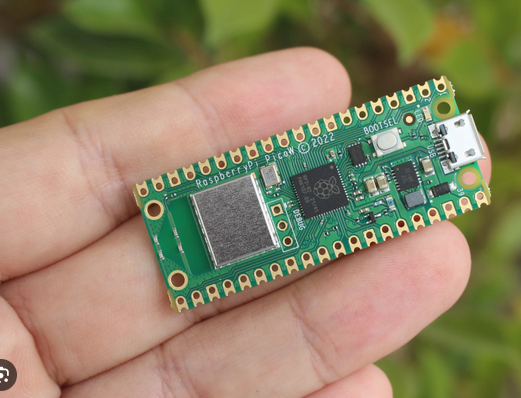 Fox Circuit Board Design
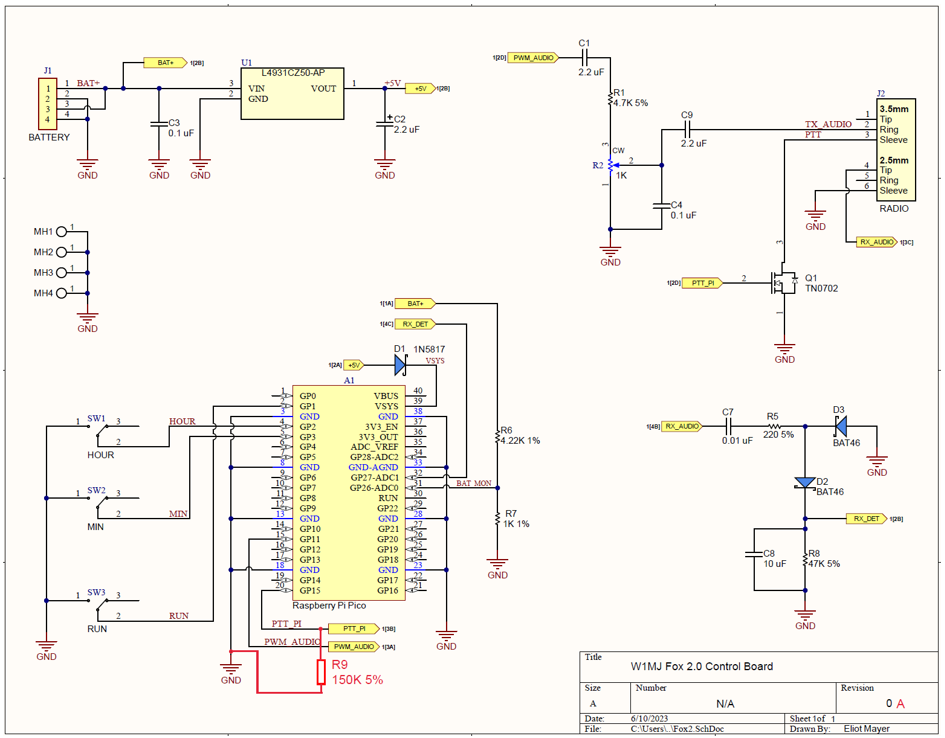 Fox Circuit Board Design
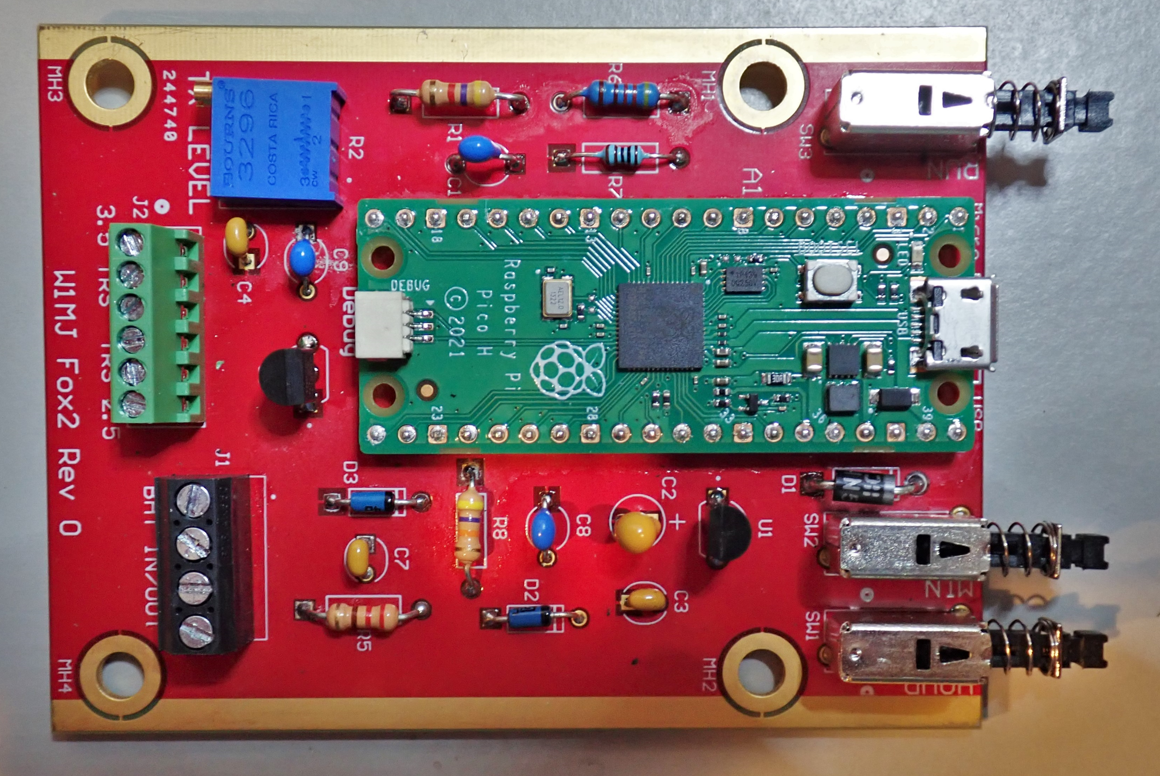 Schematic:  Altium Designer
 PCB Layout:  Altium Designer
 Fabrication:  Digi-Key DKRed
Software Design
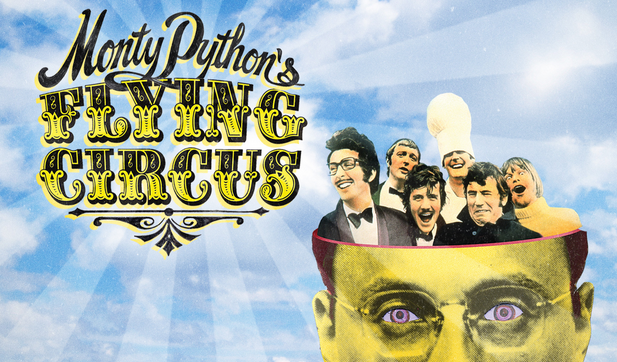 Why CircuitPython?
Python is popular, easy to use, and free.  I had taken a course.
 CircuitPython has everything needed for this fox, including an MP3 decoding function.
 Python is actually named after Monte Python’s Flying Circus!
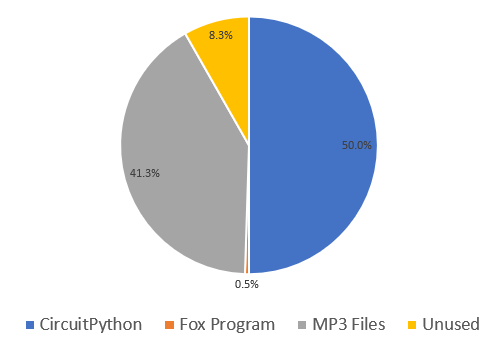 20 files, 
16 ksps mono
Usage of Pico’s 2MB Storage
Software Design
Program Outline
Import modules 
 Settings (message interval, start & stop times, etc)
 Define Functions
 Initialization
 IO Port assignments
 Miscellaneous initialization tasks
 Set time (buttons, voice feedback via radio)
    Buttons:  Hour, Min (5-min increments), Run (long push for On Demand Mode)
 Message Loop
 During scheduled time, with OK battery voltage
  Transmit all messages sequentially
  Measure and transmit battery voltage
 Repeat
 In On Demand Mode, wait for new request
Software Design
Coding and Debugging:  Mu Editor
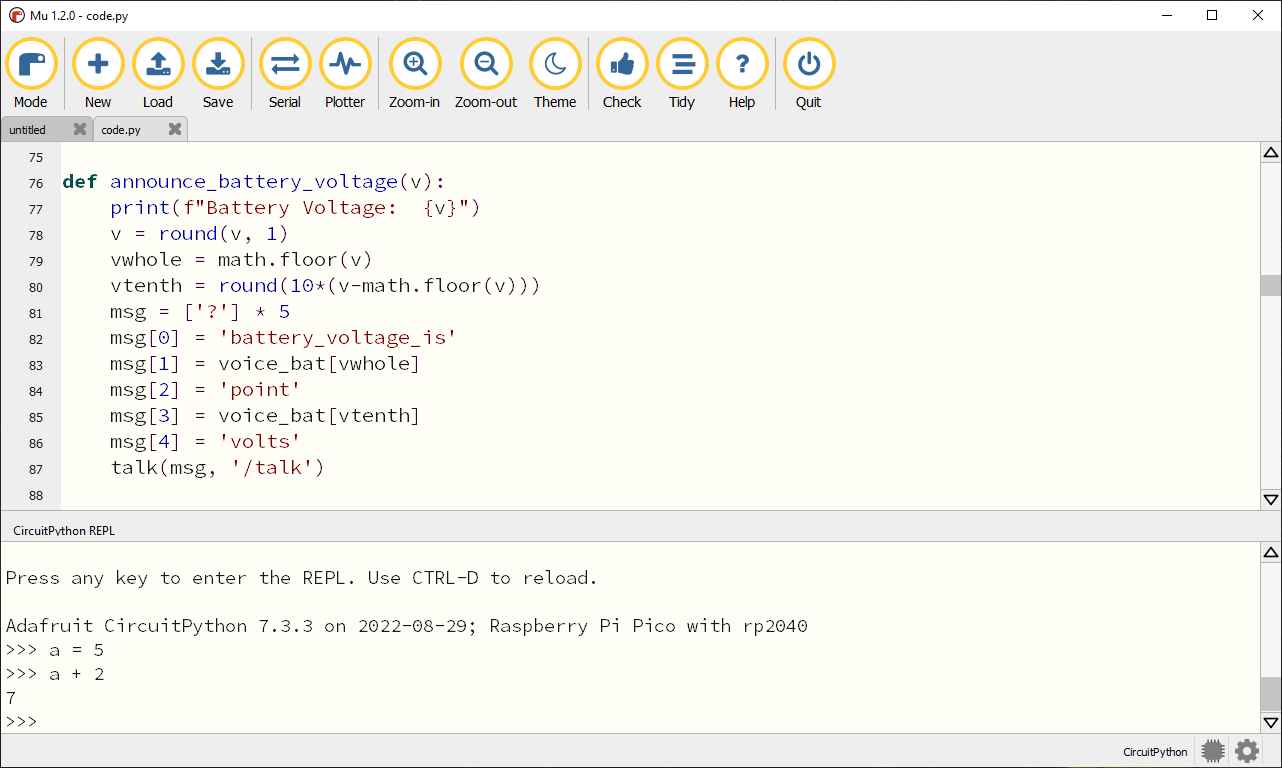 Software Design
Coding and Debugging:  Visual Studio Code
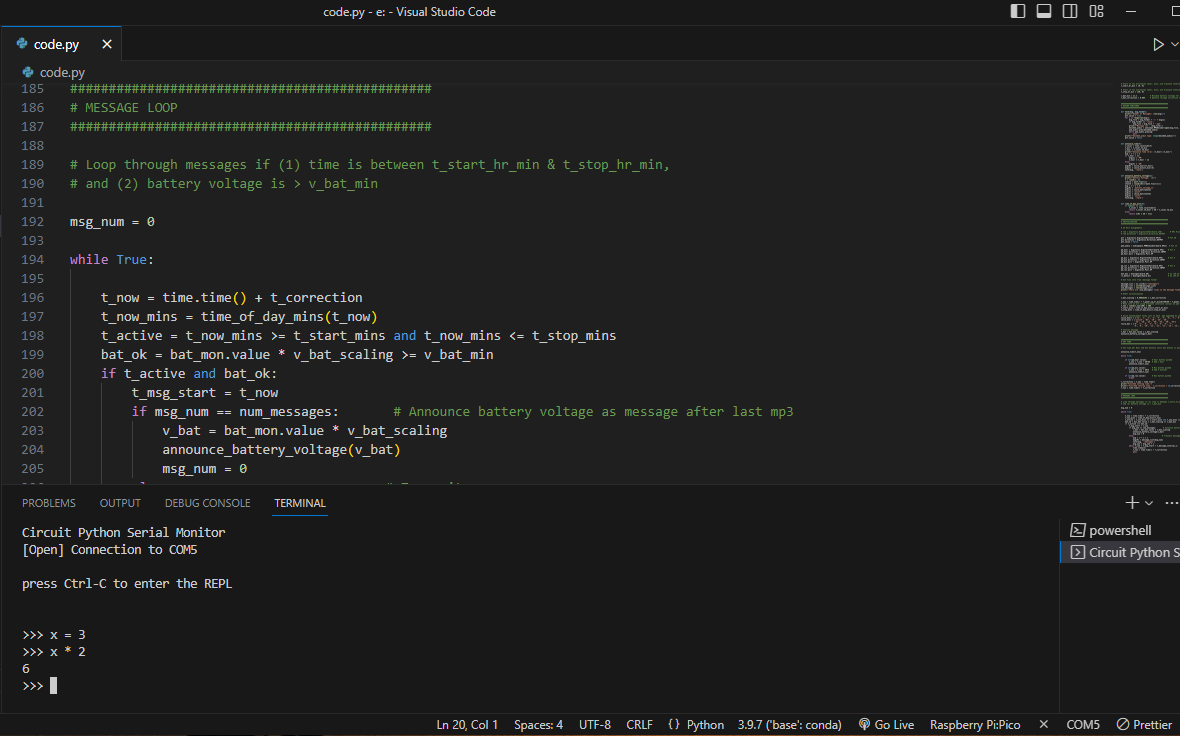 Lessons Learned
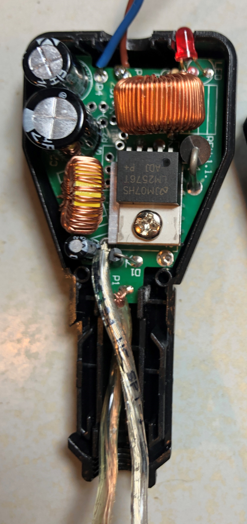 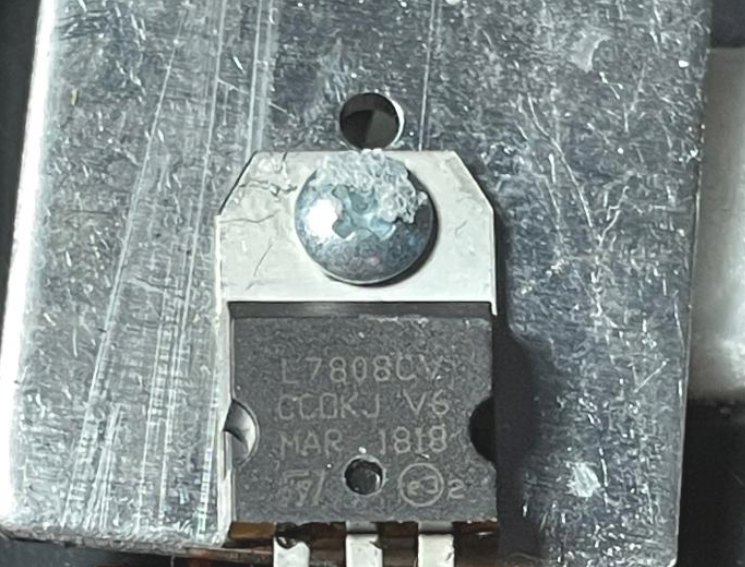 Don’t Assume
 Use of AI – Caveat Emptor
Switching Regulator in Baofeng BL-5 Battery Eliminator
Linear Regulator in K1MJC’s Battery Eliminator
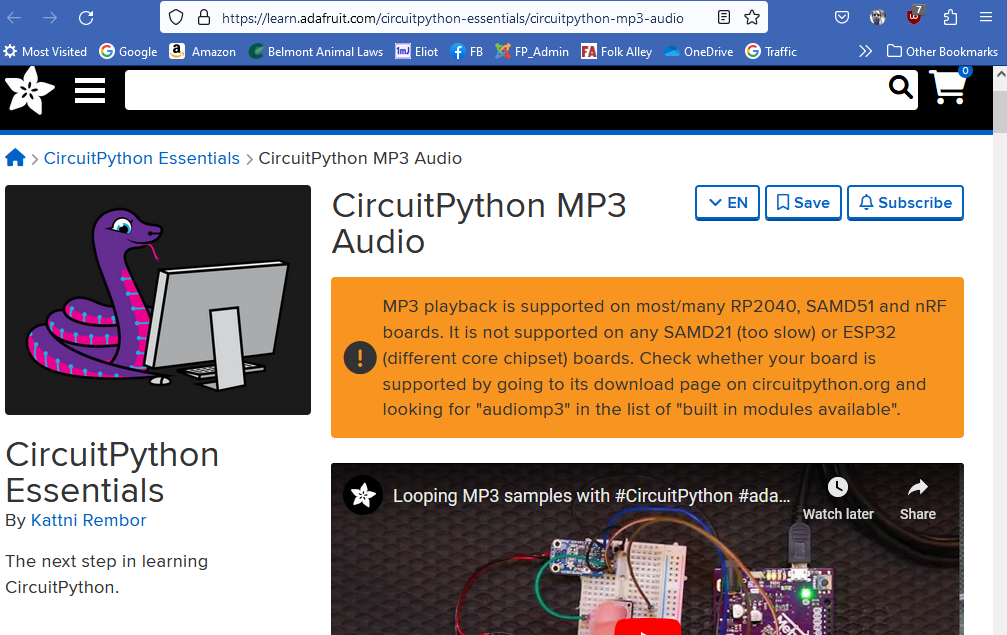 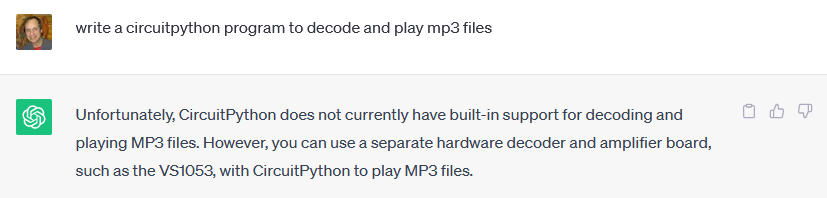 From OpenAI / ChatGPT
Adafruit page found with Google
Lessons Learned
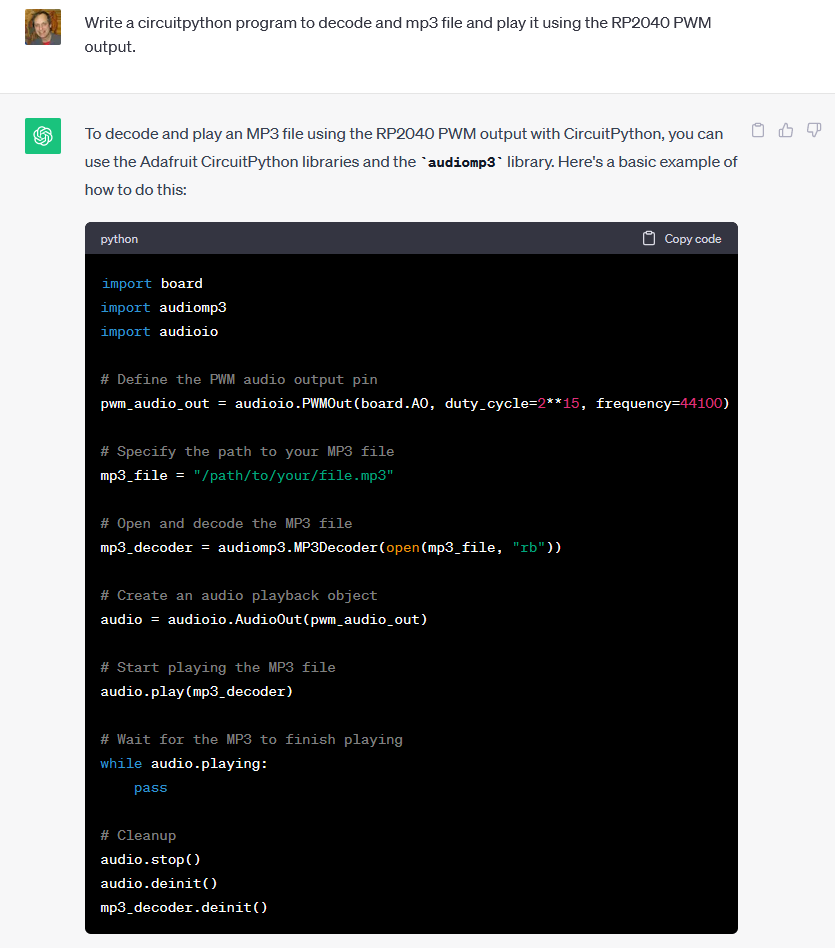 Don’t Assume
 Use of AI – Caveat Emptor
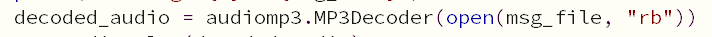 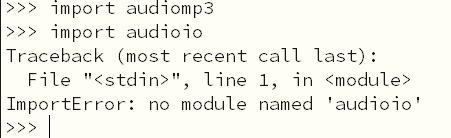 Response to Reworded Question
Lessons Learned
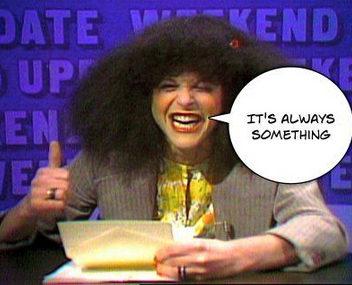 Don’t Assume
 Use of AI – Caveat Emptor
 It’s always something!
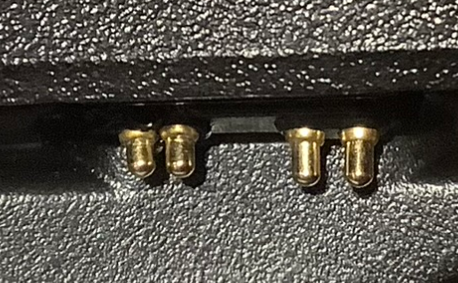 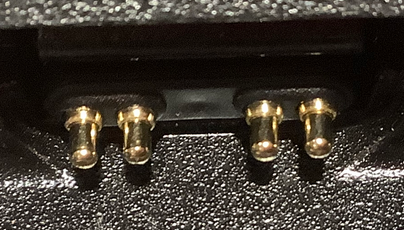 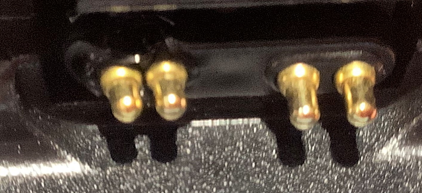 Original UV-5R
New UV-5R
Fox Hunting References
Northeast Massachusetts Fox Hunters
https://groups.io/g/NEMassFoxHunters/messages
 Prospect Hill Intermod, Winter 2022
http://walthamara.org/phi/2022-winter.pdf
 Google
https://www.google.com/search?q=Hidden+Transmitter+Hunting
Thank You
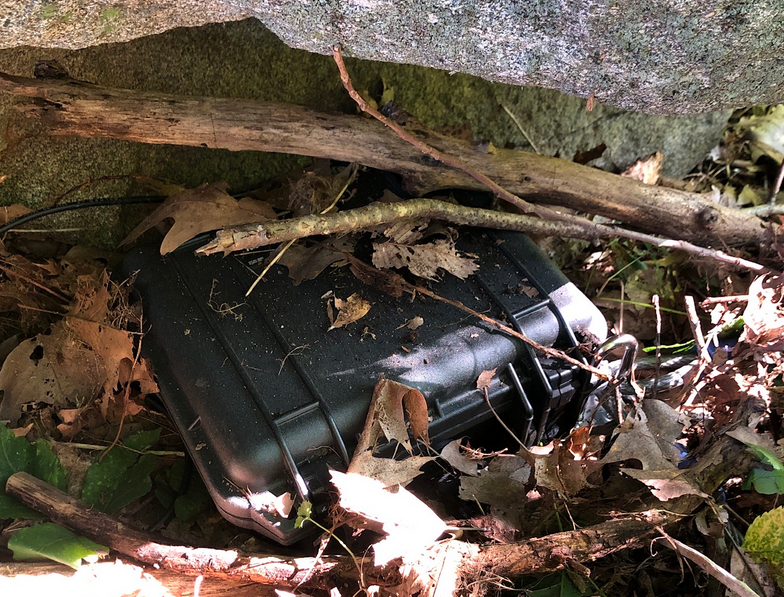 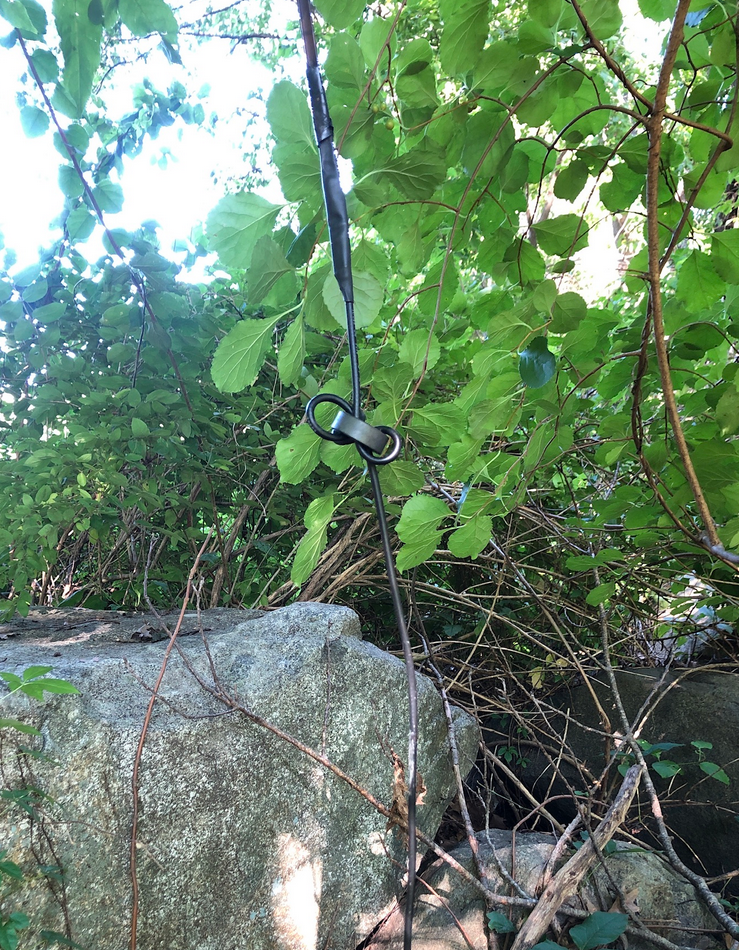 w1mj.com/fox